আজকের ক্লাসে সবাইকে স্বাগতম
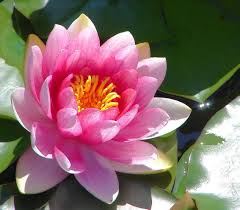 শিক্ষক পরিচিতি 
তৌহিদা জাহান শম্পা
সিনিয়র শিক্ষক
সর্বলক্ষনা আলিম মাদ্রাসা
মনোহরদী,নরসিংদী
পাঠ পরিচিতি
তথ্য ও যোগাযোগ প্রযুক্তি
ষষ্‌ঠ শ্রেণি 
অধ্যায়=১ম,পাঠ=[১-৮]
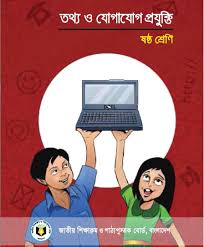 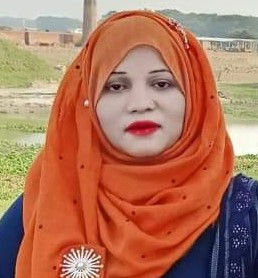 চলো কিছু  ছবি দেখি
তথ্য ও যোগাযোগ প্রযুক্তির ব্যাবহার
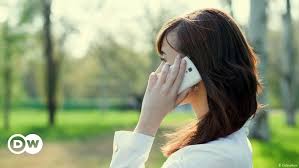 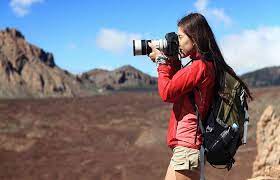 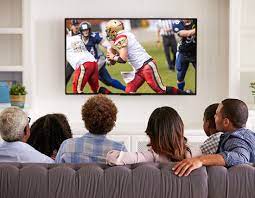 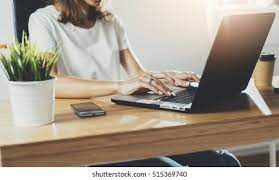 এসব চিত্র দেখে তোমরা কী বুঝতে পারো?
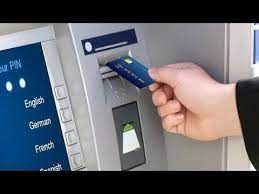 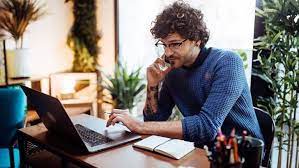 তথ্য ও যোগাযোগ প্রযুক্তি আমাদের দৈনন্দিন নানা কাজের সহায়ক।প্রযুক্তি ছাড়া
জীবন অচল।তবে প্রযুক্তির সঠিক ব্যবহারও খুবই গুরুত্বপূর্ণ।
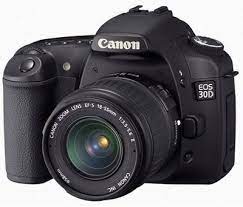 চলো কিছু প্রশ্নের উত্তর জেনে নেয়া যাক
֍কোন আবিষ্কারের ফলে তথ্য বিনিময় এক নতুন জগতে পা দিয়েছিল?

         1.কম্পিউটার।                                         2. ল্যান্ডফোন।
           3.মোবাইল ফোন।                                   4.অপটিক্যাল ফাইবার।


֍কোনটির কারণে পৃথিবী বৈশ্বিক গ্রামে পরিণত হয়েছে?

         1.কম্পিউতার।                                    2.ইন্টারনেট।     
         3.ল্যান্ডফোন                                       4.মোবাইল ফোন।
√
√
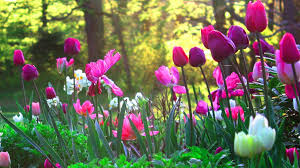 ধন্যবাদ